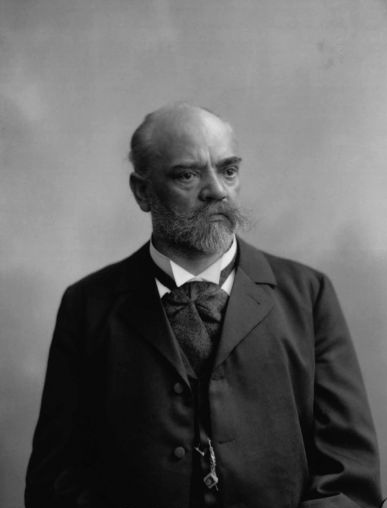 AntonínLeopold Dvořák
                                    (1841-1904)
8. september 1841, Nelahozves pri Pragi, Češka

†1. maj 1904, Praga, Češka.
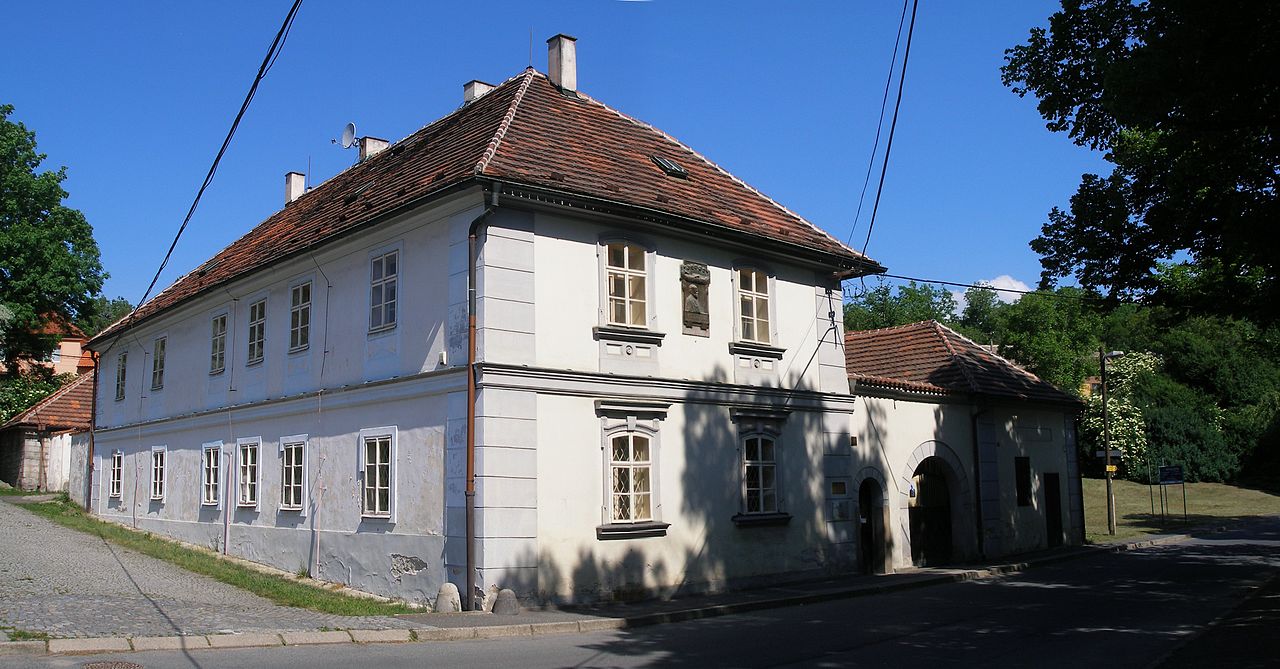 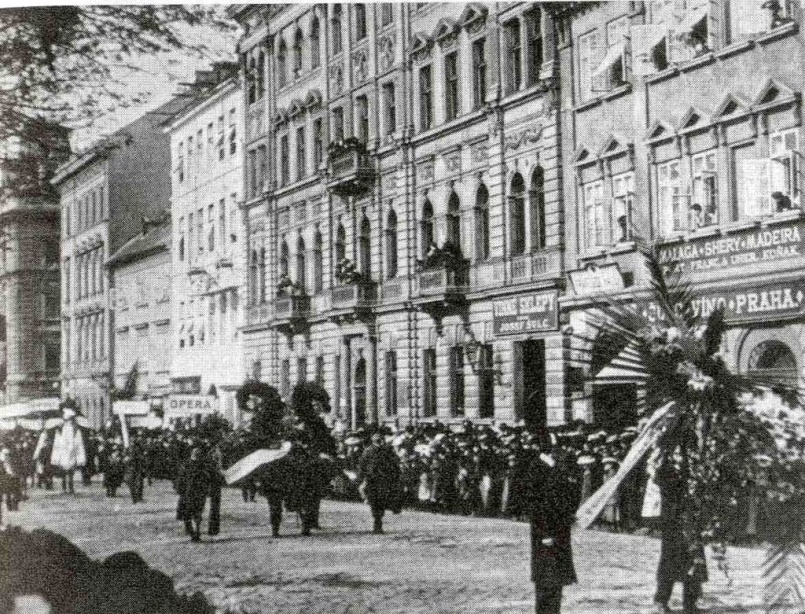 SKLADATELJEVA ROJSTNA HIŠA
POGREB Z NACIONALNIM POMENOM
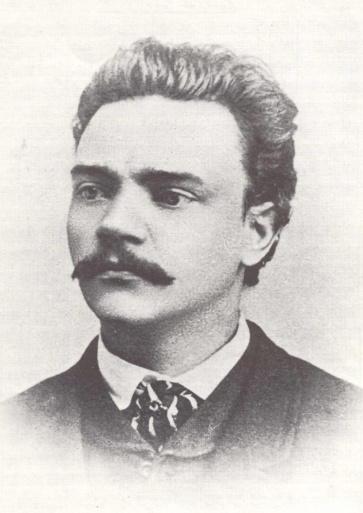 ČEŠKI SKLADATELJ

DVOŘÁK JE POLEG SMETANE IN LEOŠA JANAČKA NAJPOMEMBNEJŠI PREDSTAVNIK ČEŠKE GLASBENE ROMANTIKE.
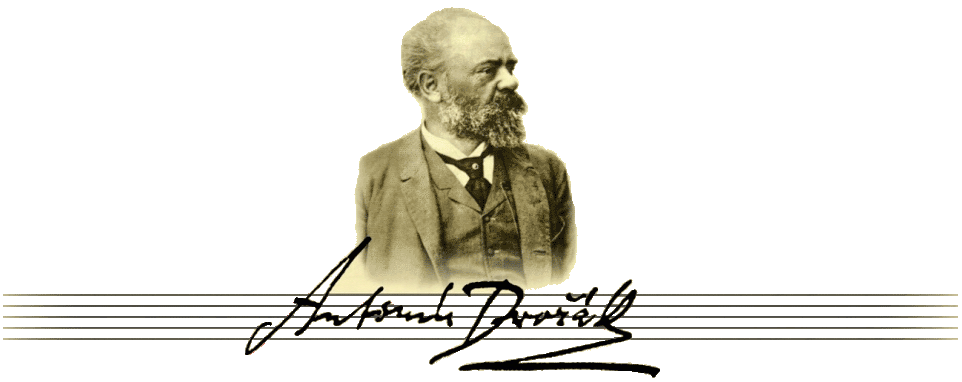 ŽIVLJENJE
SKLADATELJ SE JE RODIL KOT PRVI OD OSMIH OTROK VAŠKEGA MESARJA IN GOSTILNIČARJA. IMEL JE SREČO, DA SO STARŠI ZGODAJ SPOZNALI NJEGOV TALENT IN GA PODPIRALI.

NAJPREJ SE JE PREŽIVLJAL Z IGRANJEM VIOLE V LOKALIH NATO PA Z IGRANJEM V OPERNEM ORKESTRU, KI GA JE ZAPUSTIL LETA 1871 IN POSTAL POKLICNI SKLADATELJ. POUČEVAL JE TUDI GLASBO PO MEŠČANSKIH HIŠAH.

PRVIČ JE VZBUDIL POZORNOST Z OPERO KRALJ IN OGLJAR.
LETA 1873 JE UNIČIL MNOGO SVOJIH DEL OD KATERIH JIH JE BILO VELIKO RPEMIERNO IZVEDENIH V   LONDONU.
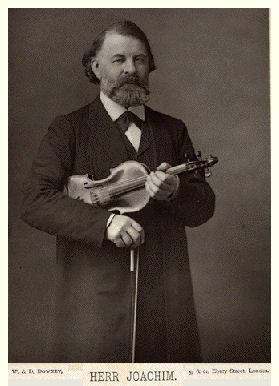 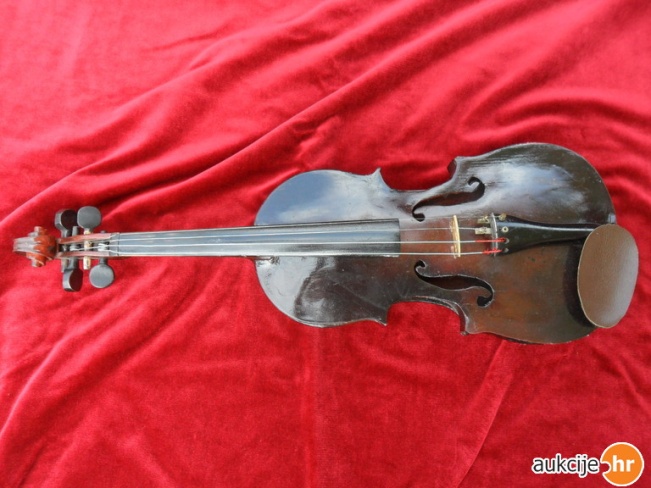 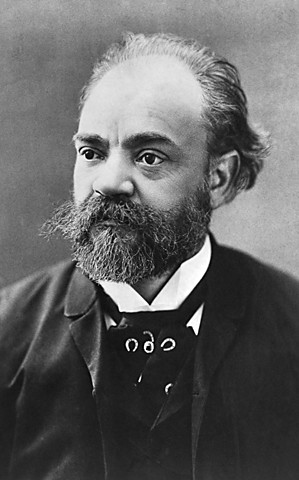 NJEGOVO IME JE POSTALO CENJENO IN ZNANO,
BIL JE TUDI IMENOVAN ZA ČASTNEGA MEŠČANA
VELIKO JE USTVARJAL IN POSTAJAL VSE BOLJŠI
DO PREOBRATA V NJEGOVI KARIERI JE PRIŠLO PO LETU 187
VELIKO JE TUDI POTOVAL,IN POVSOD DOŽIVEL USPEHE
V NEW YORK SO GA POVABILI TUDI KOT DIRIGENTA NARODNEGA KONSERVATORIJA KJER JE OSTAL 3 LETA
PO VRNITVI V PRAGO PA JE OPRAVLJAL DELO PROFERORJA KI JE BIL ZELO STROG
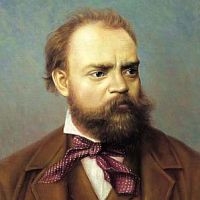 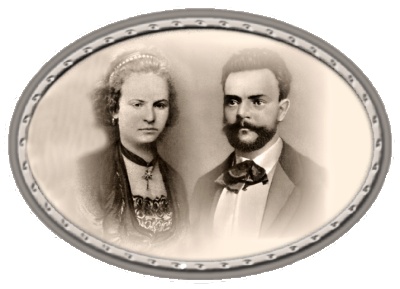 *POROČEN Z ANO ČERMAKOVO*OČE 6 OTROK
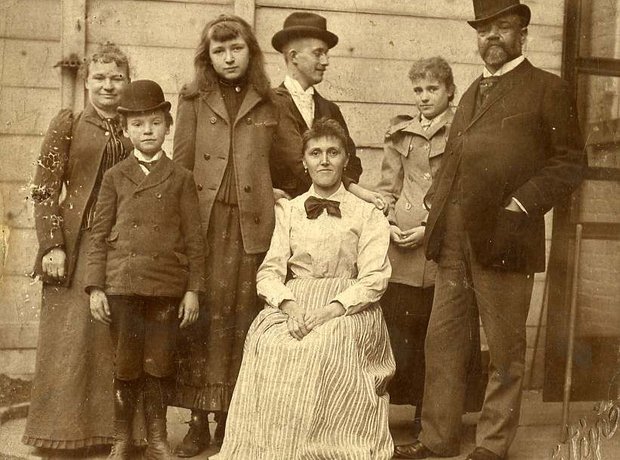 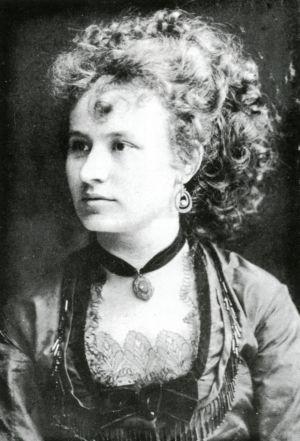 NJEGOVA GLASBA
Pisal opere in simfonične pesnitve

Oboževal opero

Glasba nosi v sebi duh Češke

Preprosta
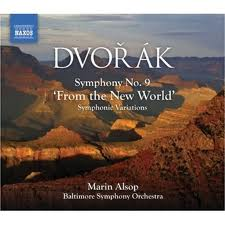 DELA
1.OPERE:
Alfred
Kralj In Oglar
Vrag In Katra
Armida
Rusalka
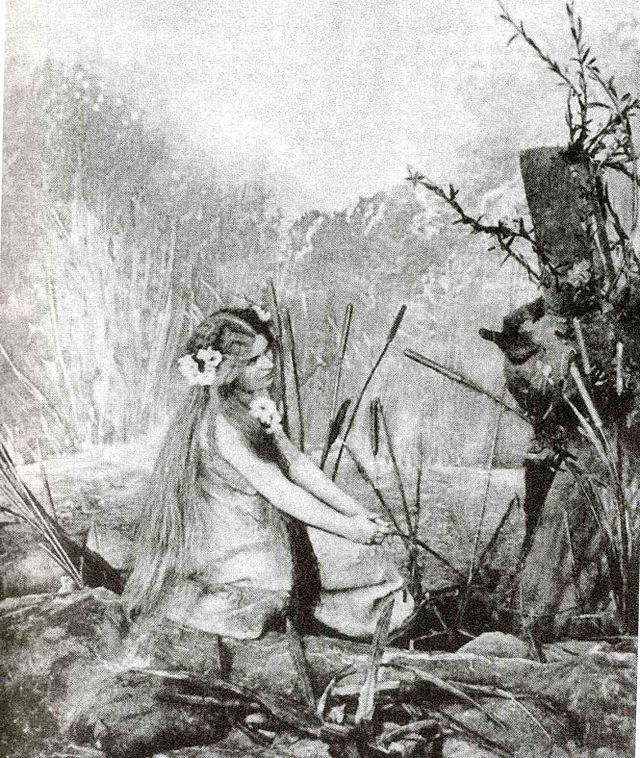 2.INSTRUMENTALNA DELA:
9 Simfonij
5 Simfonicnih Poem (Zlati Kolovrat, Divji Golob)
4 Koncerti (Za Violoncelo In Klavir)
6 Uvertur
Kvartet, Trio
2 Zbirki Slovanskih Plesov Za Orkester
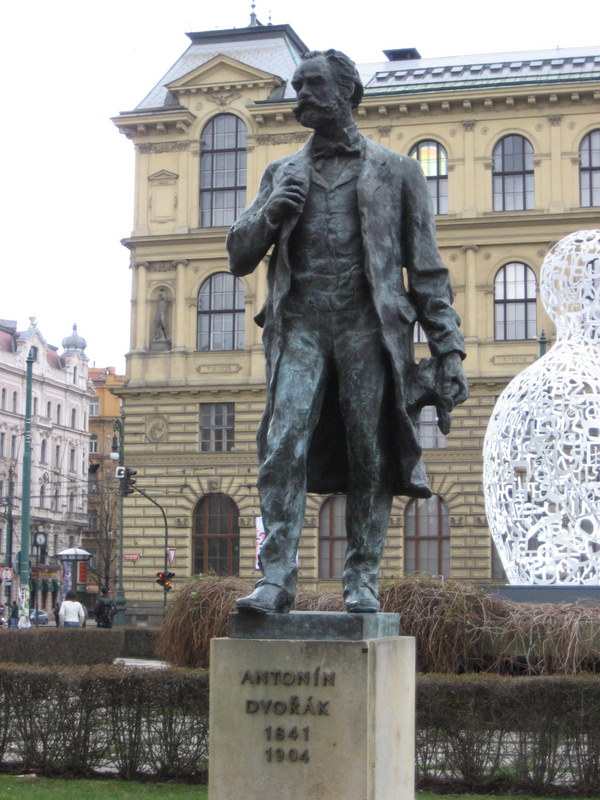 3.INSTRUMENTALNO-VOKALNA DELA:
11 oper
5 kantat
maša v D-duru
zborovske pesmi
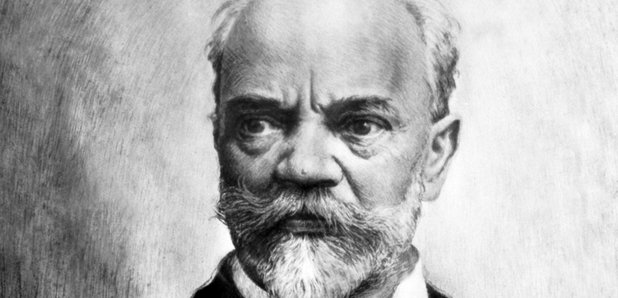 VIRI
http://sl.wikipedia.org/wiki/Anton%C3%ADn_Leopold_Dvo%C5%99%C3%A1k

http://www.thefamouspeople.com/profiles/antonn-dvo345k-399.php


http://www.classical.net/music/comp.lst/dvorak.php